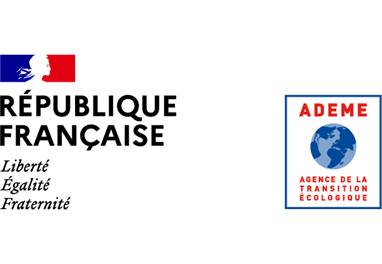 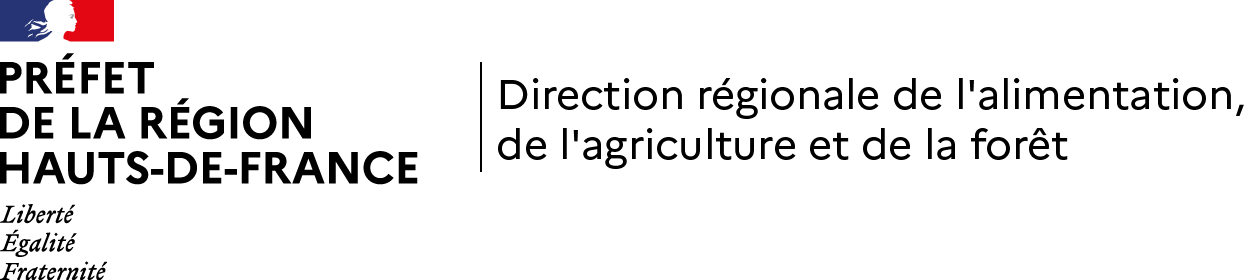 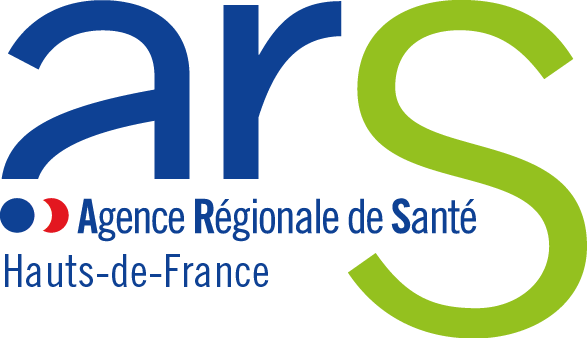 Appel à projet régional 

  Une seule santé : pour une approche globale de l’alimentation
à destination des villes et des intercommunalités

Ouverture du 2 avril au 30 juin
[Speaker Notes: Hinde - règle classique du webinaire : question à l’oral ou à l’écrit, couper les micros,]
L'ALIMENTATION AU COEUR DE NOTRE SANTÉ
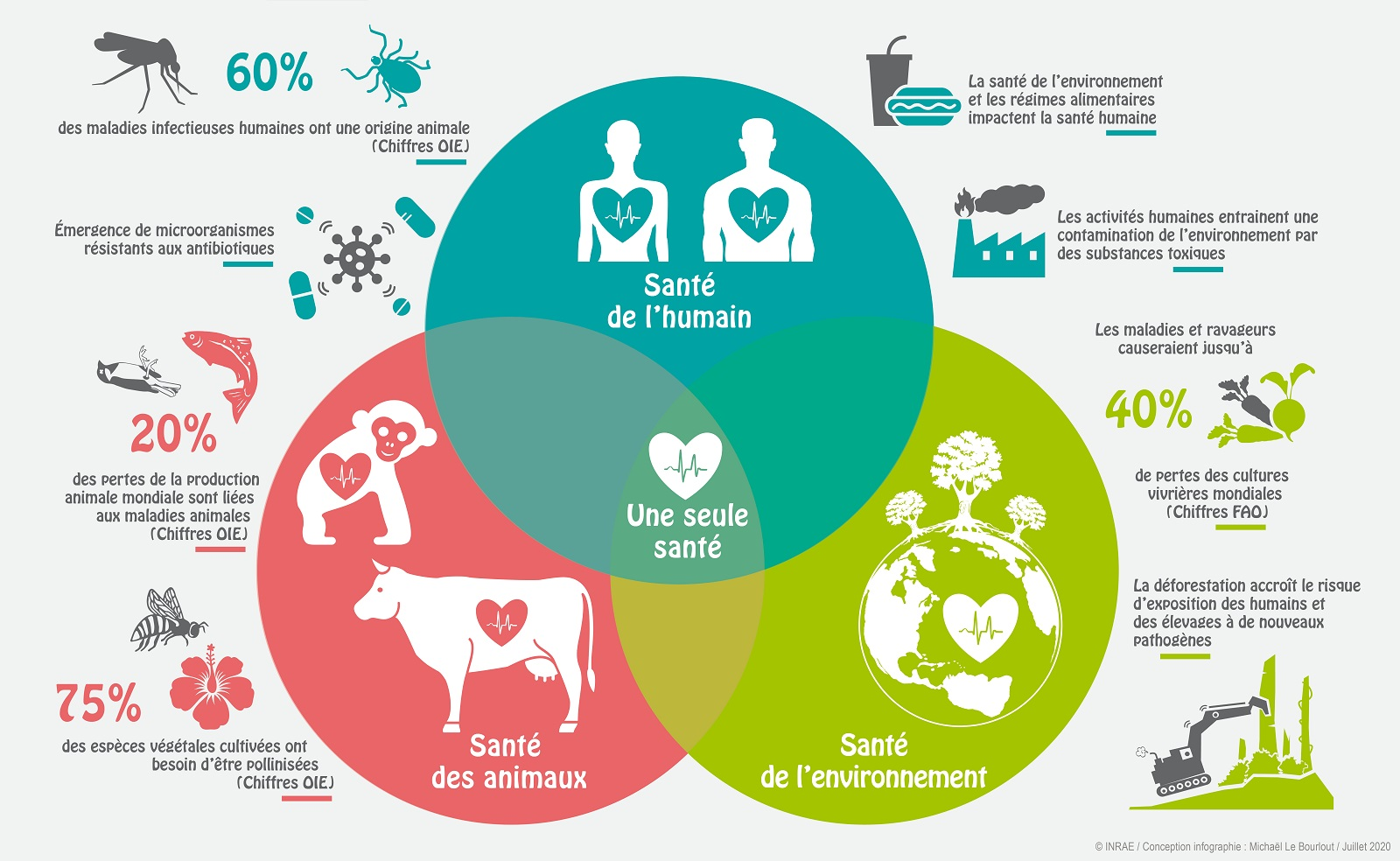 [Speaker Notes: Hinde - https://www.inrae.fr/alimentation-sante-globale/one-health-seule-sante
« Ce que tu manges te constitue de l’intérieur, et ce que tu manges dessine ton monde extérieur ». 

L’alimentation est à la fois centrale pour notre santé et détermine, via nos choix de régimes alimentaires, la production agricole et ses impacts sur l’environnement dont l’état influence aussi notre santé. 

L’alimentation est ainsi au cœur des enjeux de santé globale]
Cadre institutionnel
Comité de Liaison Alimentation et Territoire : ADEME - ARS - DREETS - DRAAF
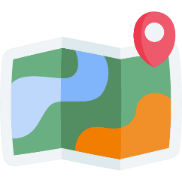 Orientation n°1 : Ancrer les politiques alimentaires dans les Territoires


Orientation n°2 : Faire évoluer les régimes alimentaires via une éducation alimentaire adaptée au public cible


Orientation n°3 : Donner la possibilité à tous les citoyens de participer au système alimentaire en réduisant les inégalités d’accès à l’alimentation
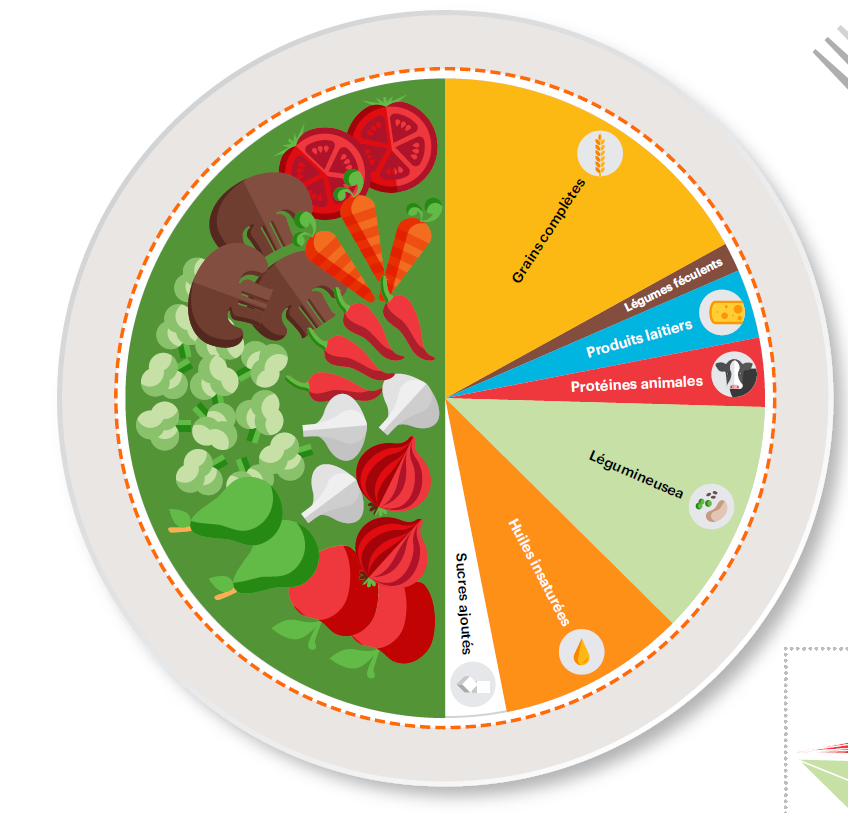 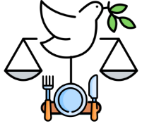 l’environnement physique proche
facteurs structuraux : normes sociales, revenus, …
Plan Régional de Santé et Plan Régional de Santé Environnement
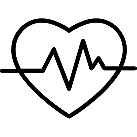 Créer des environnements favorables à la santé
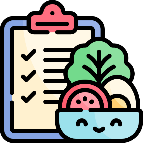 Promotion de régimes alimentaires vertueux
[Speaker Notes: Hinde

facteurs structuraux : normes sociales, revenus, organisation des filières et production, systèmes de distribution, règlementation…
l’environnement physique proche : disponibilité et choix alimentaires dans les écoles, les lieux de travail et supermarchés, publicités)]
Objectifs de l’AAP Une seule Santé
Développer une dynamique locale de promotion d’une alimentation saine, durable et accessible à tous 


Favoriser le changement de comportement des acteurs locaux en faveur d’un régime alimentaire durable


Développer les actions des Contrats Locaux de Santé (CLS) et des Projets Alimentaires Territoriaux (PAT)
[Speaker Notes: Eliane

facteurs structuraux : normes sociales, revenus, organisation des filières et production, systèmes de distribution, règlementation…
l’environnement physique proche : disponibilité et choix alimentaires dans les écoles, les lieux de travail et supermarchés, publicités)]
Exemples de projets recherchés
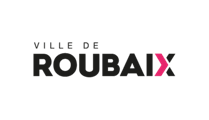 “ Mangeons Roubaix, vers une alimentation durable, responsable et locale”:
Objectif : fédérer l’ensemble des centres sociaux visant à développer des savoir-faire et attitudes favorables autour de l’alimentation, en lien avec le zéro déchet et l’offre locale.
Action :  proposer un panel d’actions, faire se rencontrer les acteurs et de construire des liens 

La ville et Eurométropole de Strasbourg  et le dispositif d’ordonnance verte 
Objectif : sensibiliser la population aux perturbateurs endocrinien
Action : informer les futures mères sur les perturbateurs endocriniens et sensibiliser à une alimentation saine  via des ateliers de sensibilisation et la distribution de paniers de légumes bio.

La CC de la Somme Sud Ouest et la PAT’lin
Objectif : Sensibiliser la population à une alimentation saine, durable et local 
Action : ateliers de cuisines menés dans toutes les communes avec programme annuels et l’ensemble des partenaires locaux de la santé et du social.
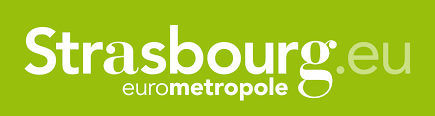 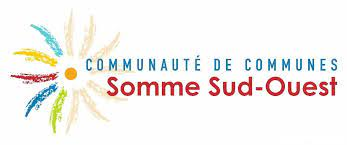 [Speaker Notes: Eliane 

facteurs structuraux : normes sociales, revenus, organisation des filières et production, systèmes de distribution, règlementation…
l’environnement physique proche : disponibilité et choix alimentaires dans les écoles, les lieux de travail et supermarchés, publicités)]
Cadre de l’AAP
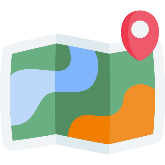 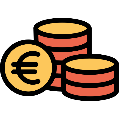 Qui peut candidater ?
La subvention
40 à 100 k€ pour 2 à 3 ans de projet
Temps d’ingénierie
Autofinancement souhaité de 20% 
Équipements et/ou denrée à hauteur de 30% max de la subv.
Les villes 
Les intercommunalités 
Les parcs naturels régionaux 
Les pôles territoriaux et les pays
=> Territoires avec démarches PAT et CLS
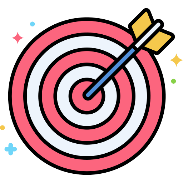 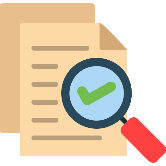 Dossier de candidature
les publics prioritaires
Les publics en situation de vulnérabilité socio-économique 
Les personnes en perte d’autonomie et en situation de handicap 
Les enfants et les jeunes (incluant les étudiants)
Les femmes enceintes 
Les habitants des quartiers prioritaires
Fiche projet 
Budget prévisionnel 
Lettre de demande de l’élu ou du groupe d’élu référent
Délibération ou date de délibération prévue 
Dans le cadre des projets ayant des actions au sein d’établissements scolaires, des lettres de soutien
[Speaker Notes: Théophile // Est-ce qu’on dit oui en cofinancement projet région ? Combien en taux de financement ?]
Les attendus vis-à-vis des projets
Cadrage
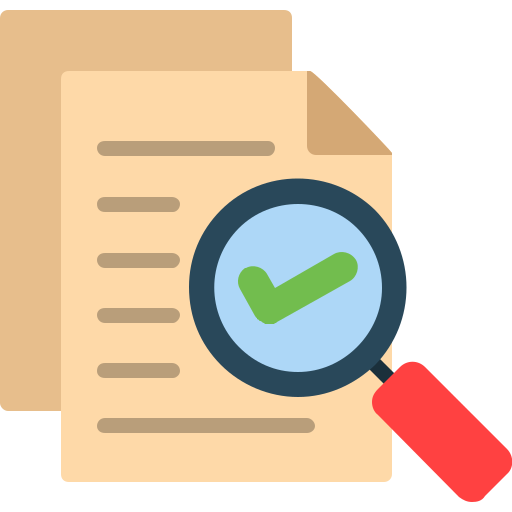 Présenter le contexte et les enjeux
Cibler des problématiques
Identifier les ressources humaines et leurs compétences
Posture et interventions
Combiner individu et milieu de vie
Avoir une approche participative 
Renforcer le lien social 
Pas d’intervention ponctuelle
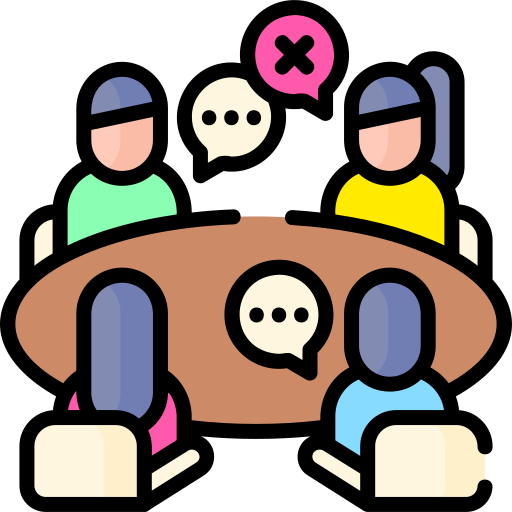 Public ciblé
Intégrer la relation parents-enfants
Tenir compte des connaissances, croyances et représentations
Un suivi-évaluation
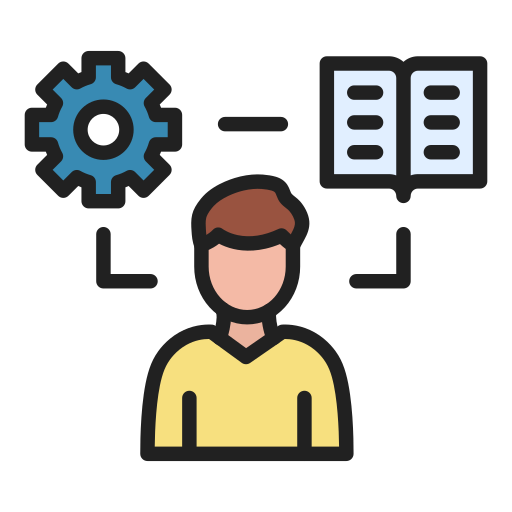 Prévoir des indicateurs de réalisation, de résultat
Mesurer la situation de départ
[Speaker Notes: Théophile // facteurs structuraux : normes sociales, revenus, organisation des filières et production, systèmes de distribution, règlementation…
l’environnement physique proche : disponibilité et choix alimentaires dans les écoles, les lieux de travail et supermarchés, publicités)
https://www.hauts-de-france.ars.sante.fr/un-nouveau-guide-pour-evaluer-les-projets-en-prevention-promotion-de-la-sante]
Comment candidater ?
1. Lire le cahier des charges
2. Candidature sur la plateforme ma démarche santé
Possibilité d’ajouter des documents joints : courrier de soutien des élus, présentation diaporama
Lancement de l’appel à projet : mardi 2 avril 2024
Clôture de l’appel à projet : dimanche 30 juin 2024 à minuit
Instruction pendant l’état 
Publication des résultats : à partir du lundi 9 septembre 2024l
[Speaker Notes: Hinde]
Les ressources
Cahier des charges
https://www.hauts-de-france.ars.sante.fr/media/122399/download?inline

FAQ “ma démarche santé”
https://www.hauts-de-france.ars.sante.fr/media/122524/download?inline

“Alimentation saine et activité physique: les villes et intercommunalités actrices en promotion de la santé” Réseau villes santé 
https://villes-sante.com/wp-content/uploads/2023/02/Alimentation-saine-et-activite-physique.pdf

Guide “évaluez votre projet en prévention promotion de la santé
https://www.hauts-de-france.ars.sante.fr/un-nouveau-guide-pour-evaluer-les-projets-en-prevention-promotion-de-la-sante
Contacts:
ARS:
hinde.tizaghti@ars.sante.fr
DRAAF:
theophile.parent@agriculture.gouv.fr
ADEME:
eliane.metreau@ademe.fr
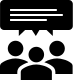 [Speaker Notes: Hinde]